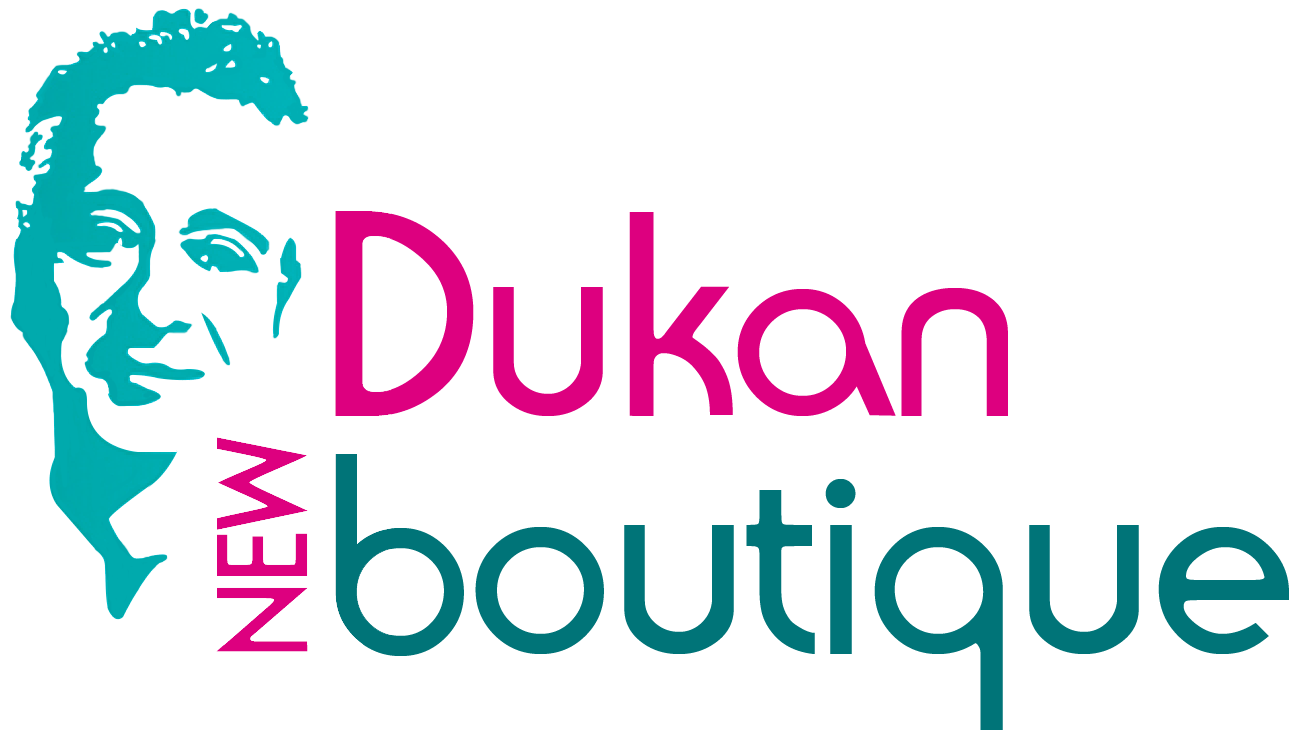 Bonjour mes amies et mes amis,

Nous avons envie de vous faire plaisir.

Vous savez peut-être que nous avons lancé il y a quelques jours la nouvelle application de coaching: La Dukan Premium sur Android (uniquement pour l'instant)

Vous avez sûrement envie de la découvrir?

Pour tout achat en 1 commande de 100€ (hors frais d'expédition, hors colis galette)* nous vous offrons 30j d'abonnement à la DukanPremium.

Et si chaque mois vous renouvelez cet achat, nous vous offrirons 30 jours de PLUS d'abonnement;

La DukanPremium vous accompagne en méthode classique de l'attaque à la stabilisation (la consolidation et la stabilisation sont 2 phases qui ont été spécialement enrichie pour cet application pour combattre les effets yoyo) et en méthode escalier nutritionnel.
Apps l’officiel DukanPremium
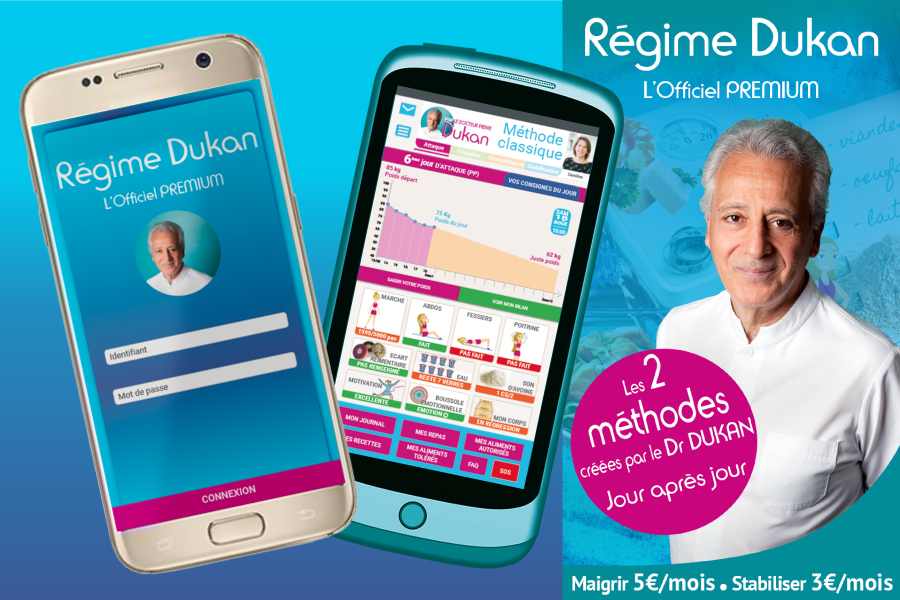 En savoir plus
Comment ca marche?

° Dès votre commandes validées, nous vous envoyons sur votre boite mail un code au plus tard 3j après votre achat.

° Vous téléchargez l'application sur le playstore.

° Vous saisissez ce code sur l'application Dukan premium AVANT DE PAYER.

°L'application fonctionnera GRATUITEMENT pendant 30j.

° Avant la date d'expiration , vous faites un nouvel achat de 100 € et vous recevrez un nouveau code valable 30j et ainsi de suite.

* avantage en plus livraison à domicile toujours offerte en France métropole.
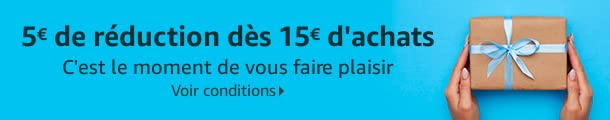 Merci pour Votre fidélité
C’est à nous de vous faire plaisir